Применение интерактивной рабочей тетради на уроках информатики как средство визуализации учебной информации
Холяво Екатерина Ивановна, 
учитель математики и информатики первой квалификационной категории
Ивьевской СШ
Визуализация — это процесс представления данных в виде изображения с целью максимального удобства их понимания, придание зримой формы любому мыслимому объекту, субъекту, процессу

 	Изменения в области передачи визуальной информации :
возрос объем, количество информации,
появились новые виды визуальной информации, а также способы ее передачи
Термин «визуализация» происходит от латинского visualis – воспринимаемый зрительно, наглядный

 	В зависимости от вида и содержания учебной информации используются приемы ее уплотнения или пошагового развертывания с применением разнообразных визуальных средств
Средства визуализации информации
Интеллект - карты
Облако слов
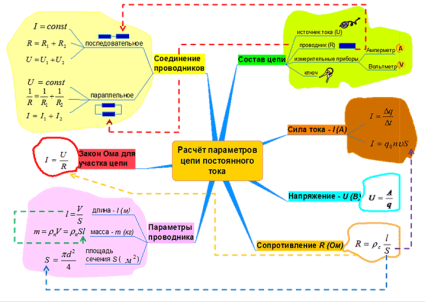 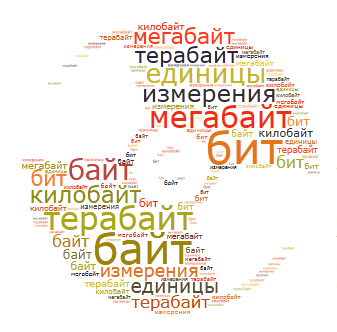 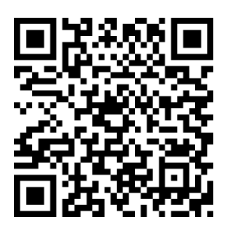 QR – код
Средства визуализации информации
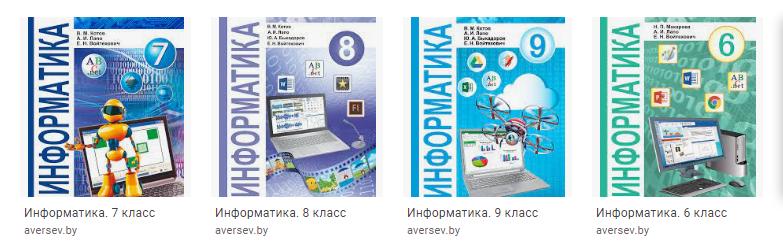 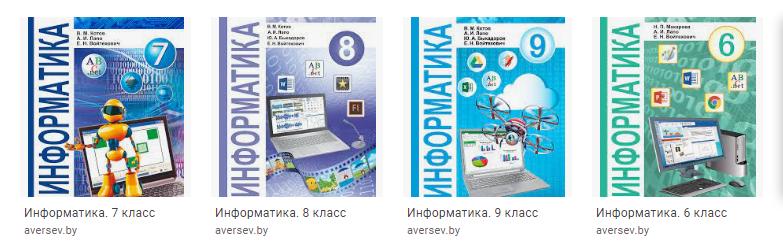 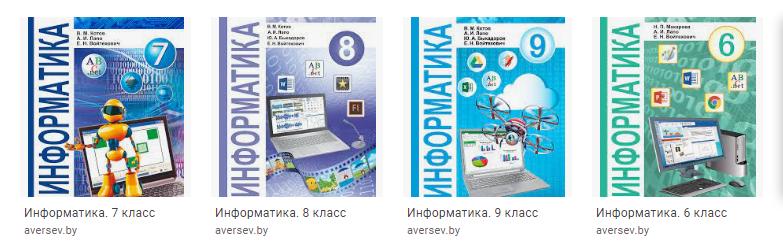 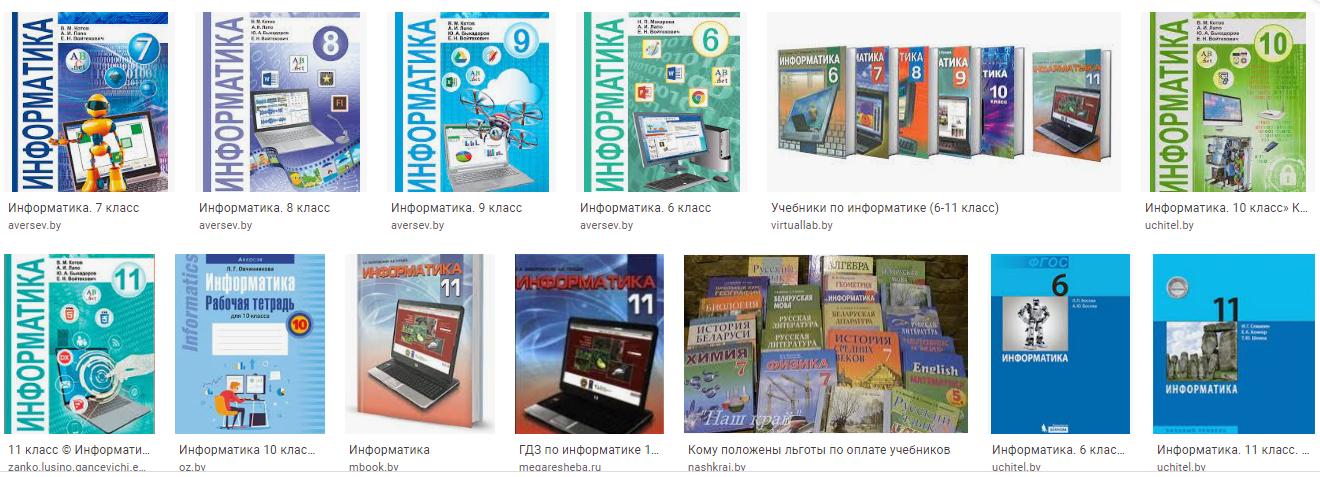 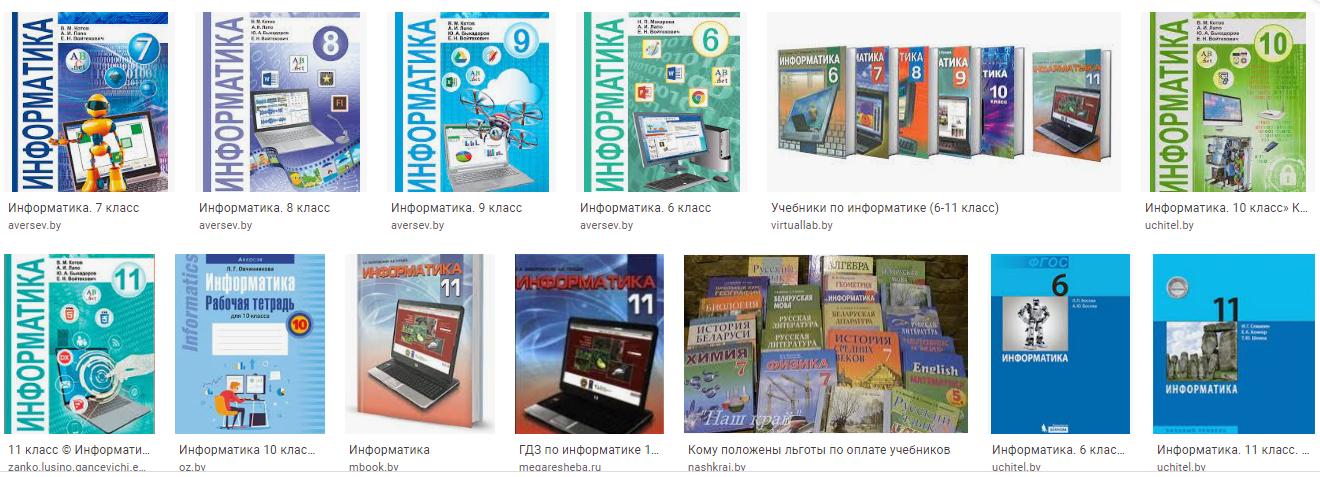 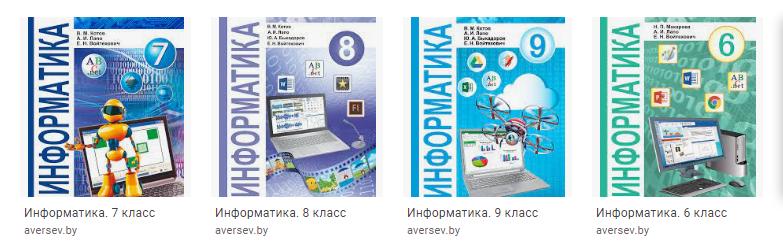 Интерактивные рабочие тетради
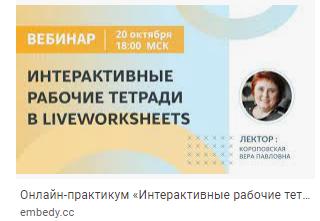 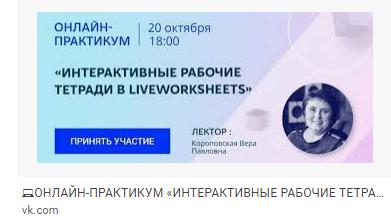 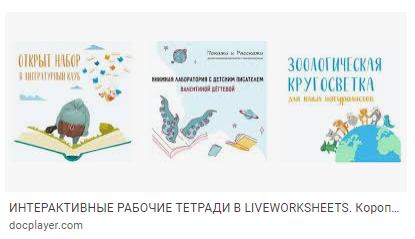 Интерактивная рабочая тетрадь — это созданный вами документ,  презентация или  сайт на Google
 Виртуальная рабочая тетрадь – площадка для выполнения практических заданий
Сервисы:
 - Google Документы, 
Google Презентации, 
Google Сайты.  
Почему именно Google?
Преимущества
1. Google предлагает сегодня наиболее удачный набор инструментов, позволяющих организовывать совместную работу с различными типами документов на основе единого доступа
2. Google Документы, Google Презентации, Google Сайты —  это простой и бесплатный способ создавать документы, презентации и  веб-страницы и предоставлять к ним доступ
Интерактивная рабочая тетрадь по информатике
Тема «Использование условий»
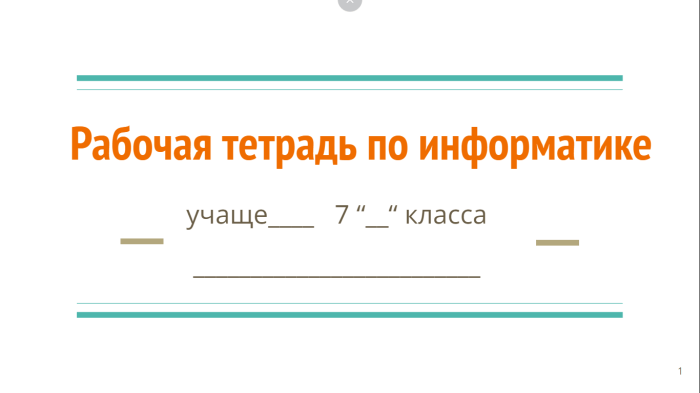 https://docs.google.com/presentation/d/11XMfApBB8FAbBEs8F1VOdcKFPwk-eY3zu-PFaCuarJw/edit?usp=sharing
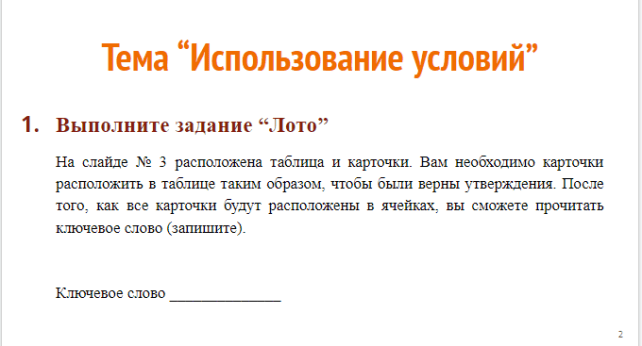 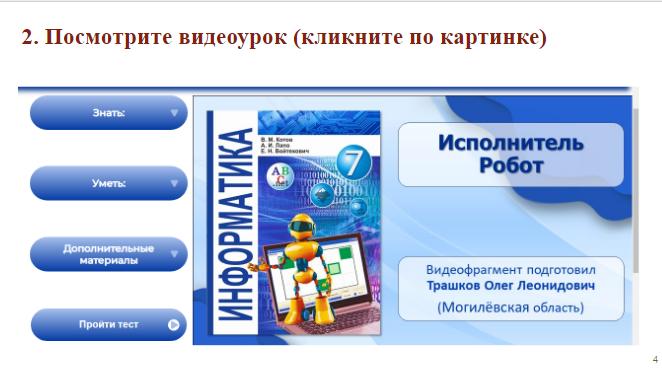 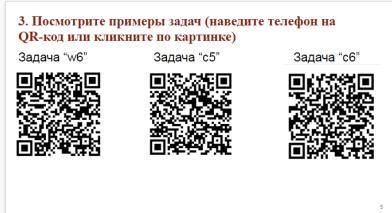 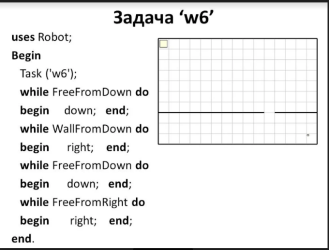 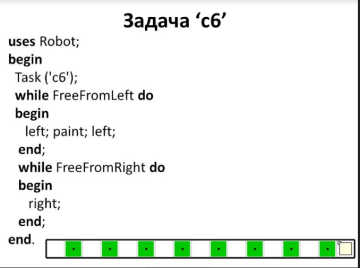 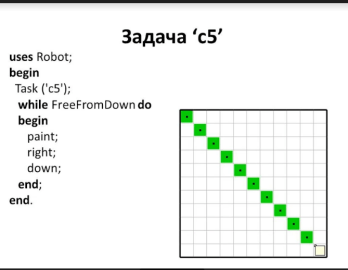 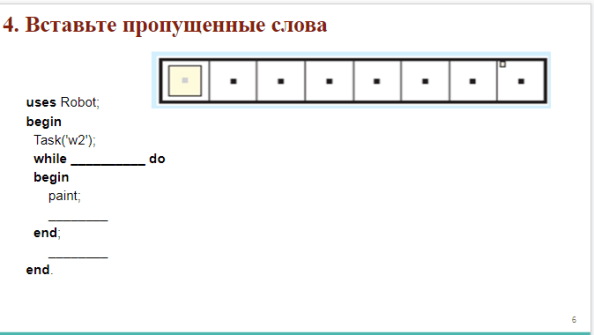 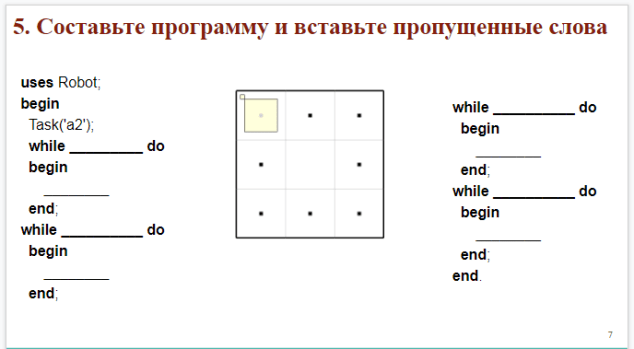 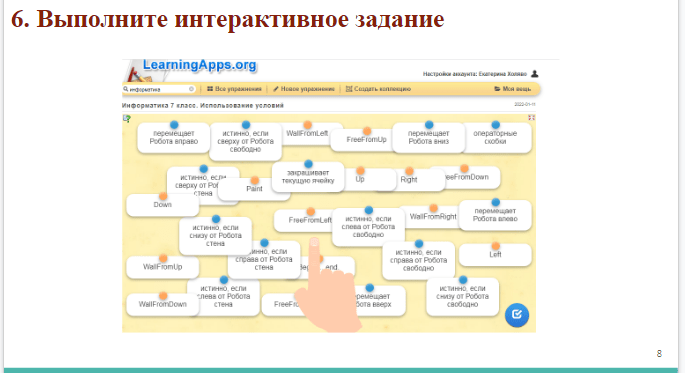 Исследователи современных методов обучения отмечают, что учащимися усваивается
10% того, что они читают
20% того, что слышат
30% того, что видят
50-70% запоминается при участии в групповых дискуссиях
80% - при самостоятельном обнаружении и формулировании проблем
90% - если обучающийся непосредственно участвует в реальной деятельности
Визуализация содействует

интенсификации обучения
активизации учебной и познавательной деятельности
 повышению визуальной грамотности и визуальной культуры учащихся